10. trinn Foreldremøte januar
Informasjon
minskole.no/bus 
- abonner på nyheiter
[Speaker Notes: Årshjul på heimesida, blir oppdatert.
Eksamensdatoar, ikkje reis vekk]
Å søke vgs
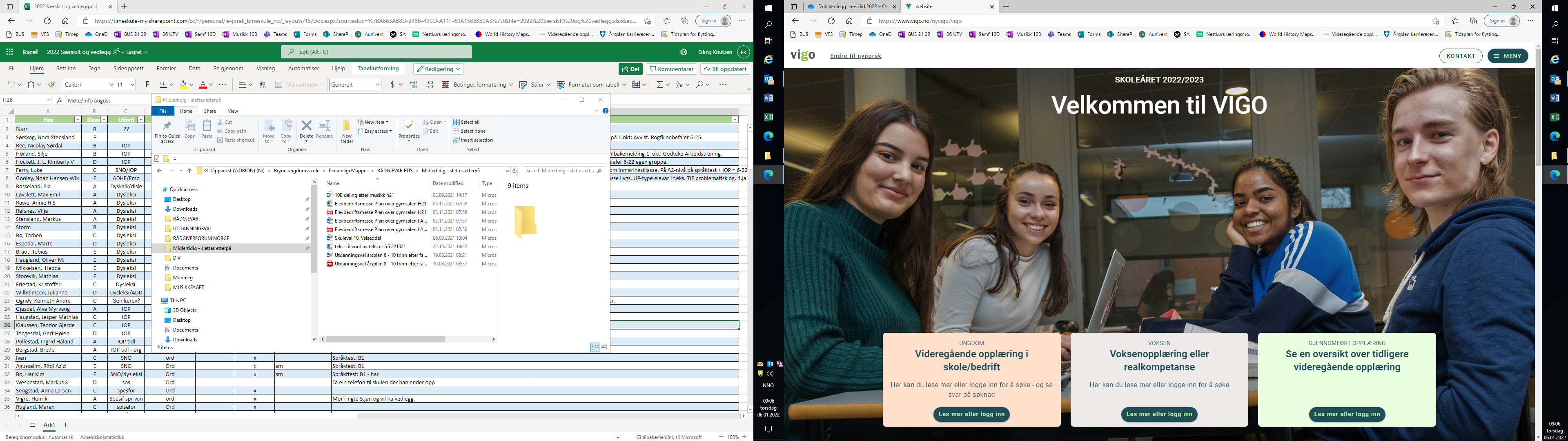 Rogaland fylkeskommune (rogfk.no)
Brukerveiledning VIGO Søknad (guidecloud.se)
Statistikk
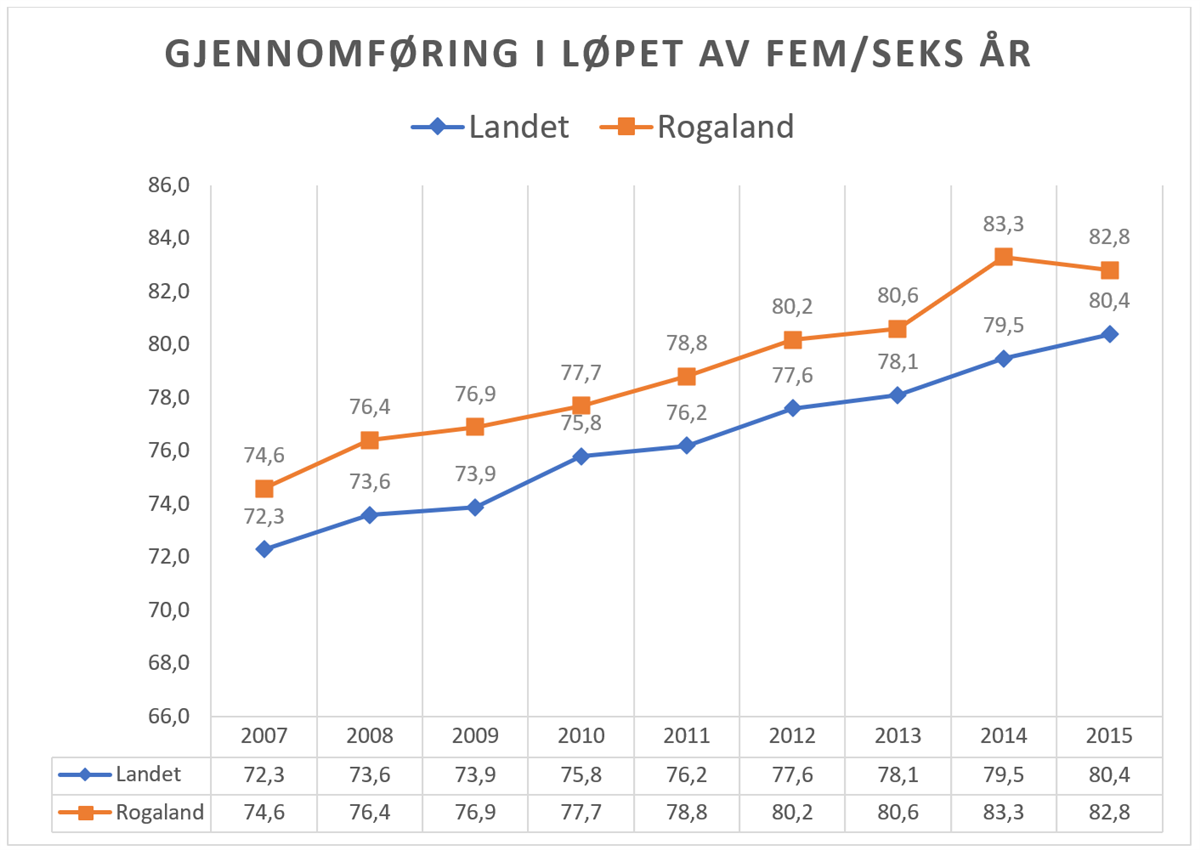 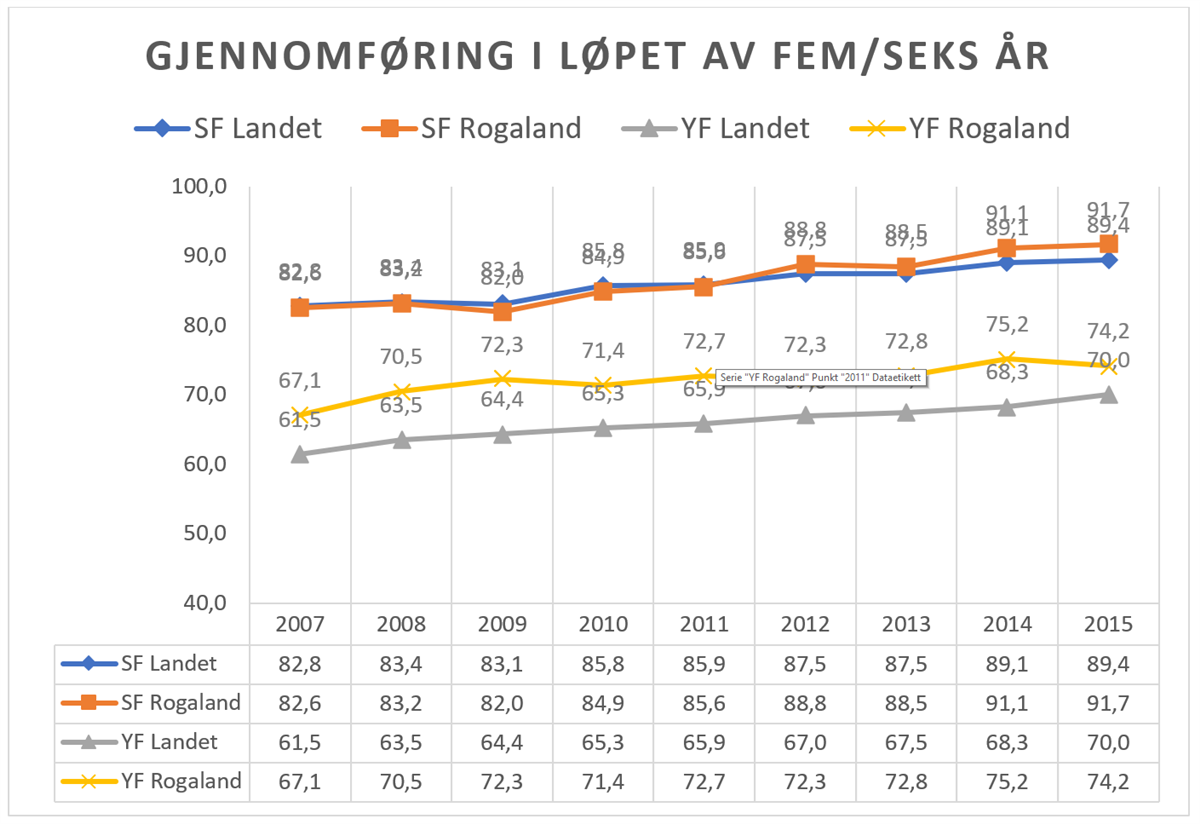 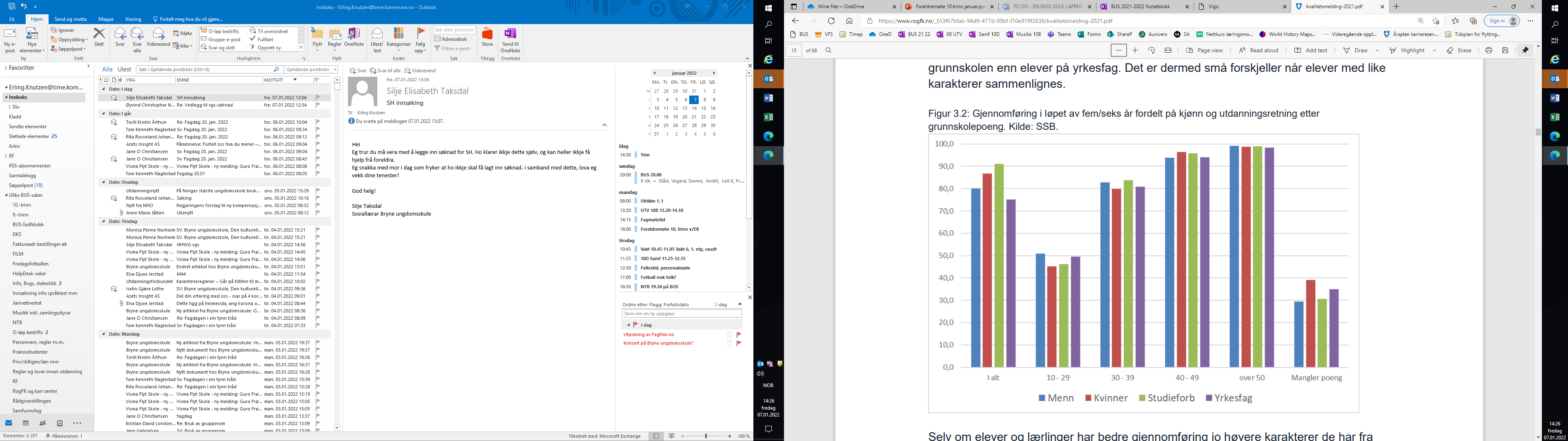 Strukturen i vgs
15 utdanningsprogram
10 yrkesfag
Bygg- og anleggsteknikk
Elektro og datateknologi
Frisør, interiør, blomster og eksponering
Handverk, design og produktutvikling
Helse- og oppvekstfag
IKT og medieproduksjon
Naturbruk
Restaurant og matfag
Sal, service og reiseliv
Teknologi- og industrifag
5 studieførebuande
Idrettsfag
Kunst, design og arkitektur
Medium og kommunikasjon
Musikk, dans og drama
Studiespesialisering
Realfag
Språk, samf, øk (SSØ)
3 år = studiekompetanse
2 + 2 år = fagbrev
Påbygg = studiekompetanse
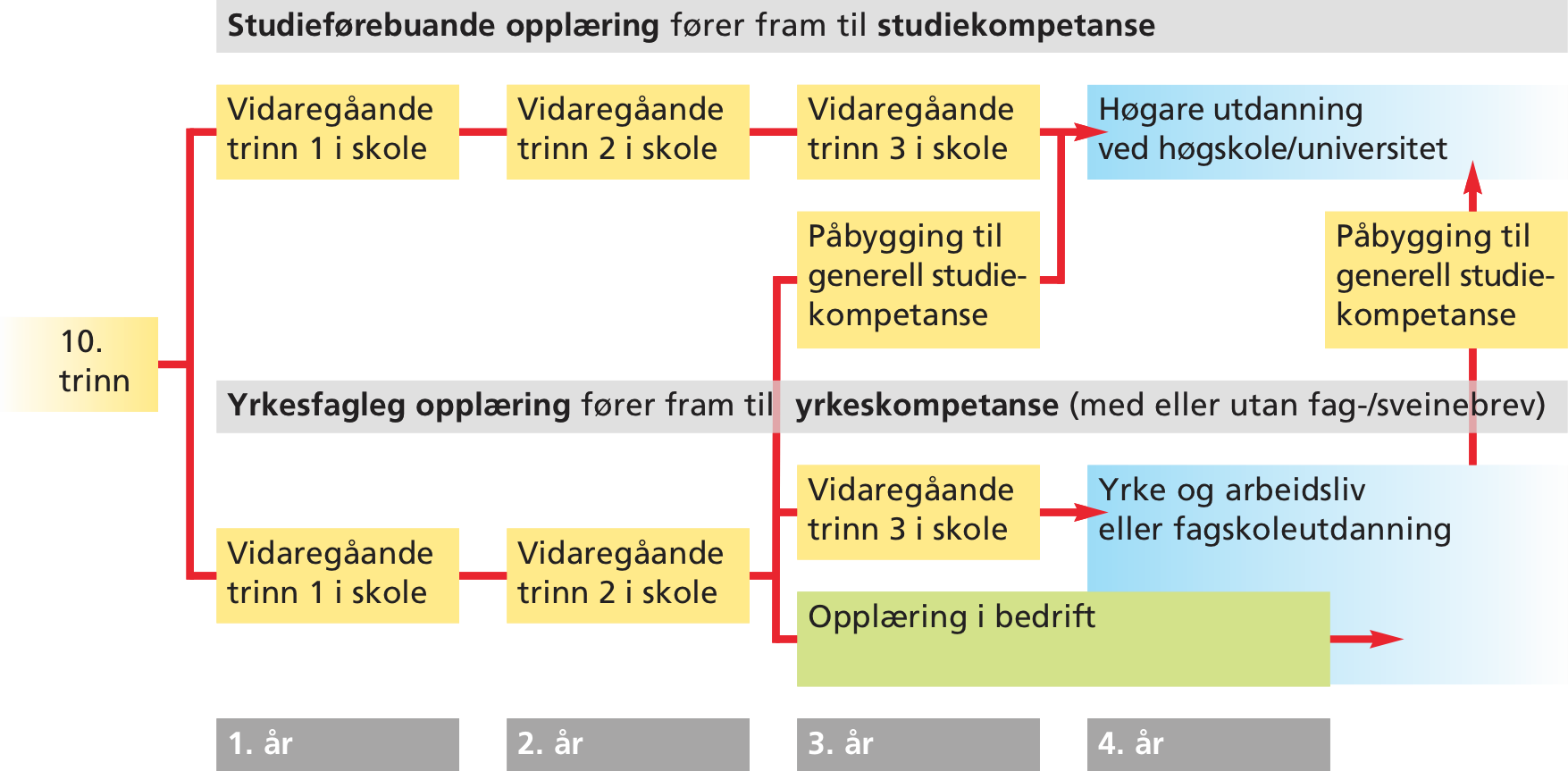 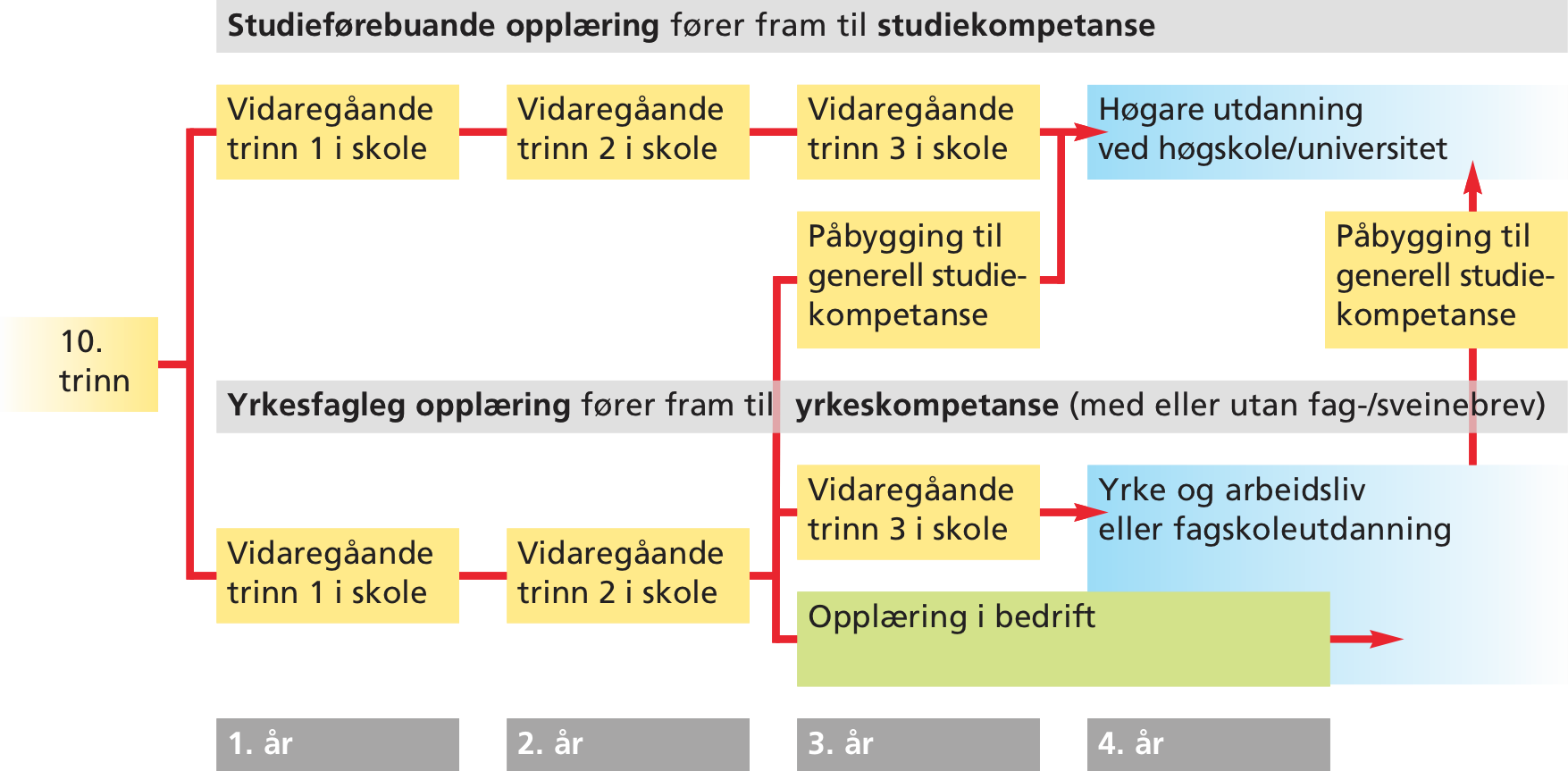 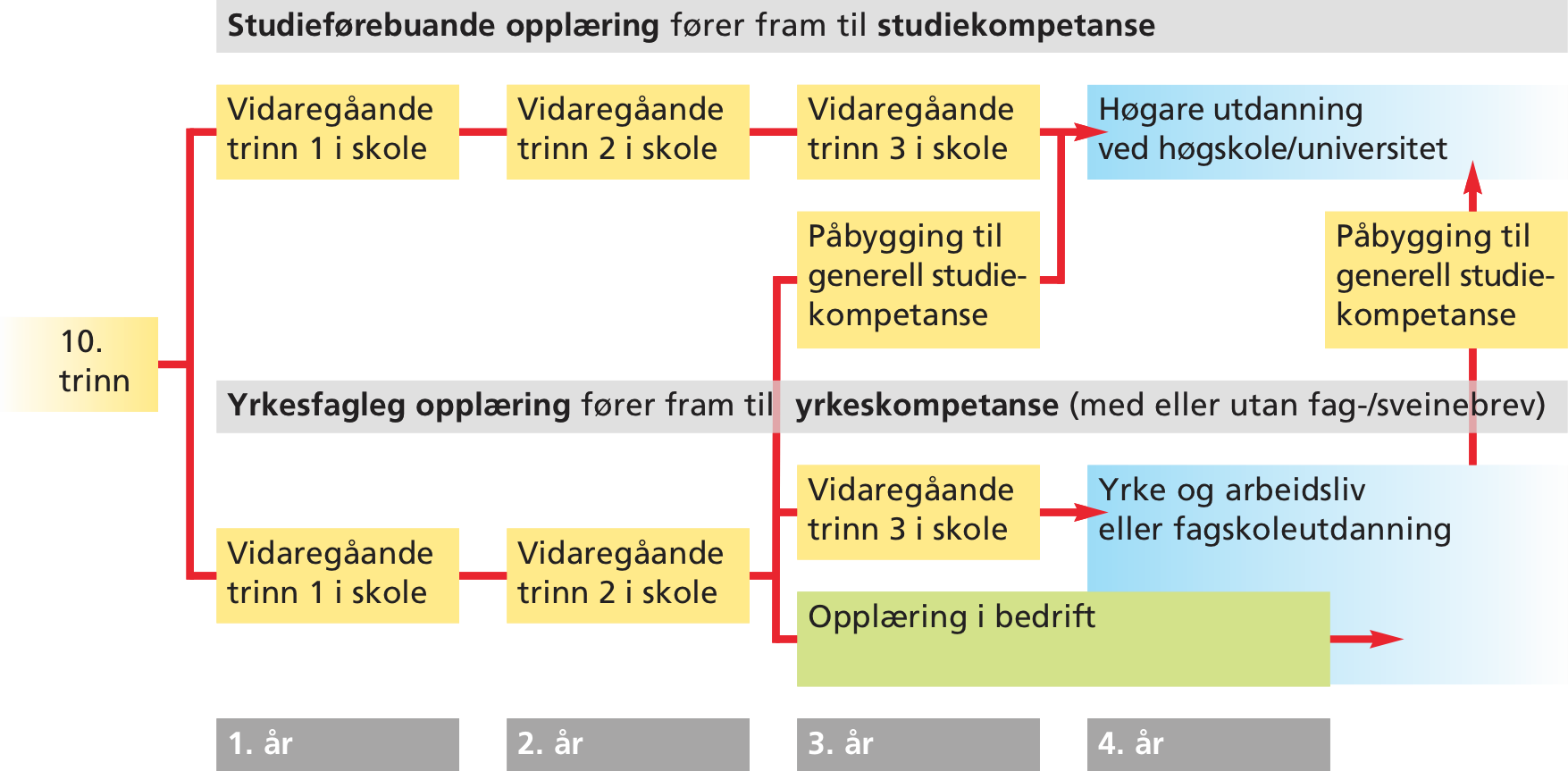 Studiespesialisering
Idrettsfag
Kunst, design og arkitektur
Musikk, dans, drama
Media og kommunikasjon
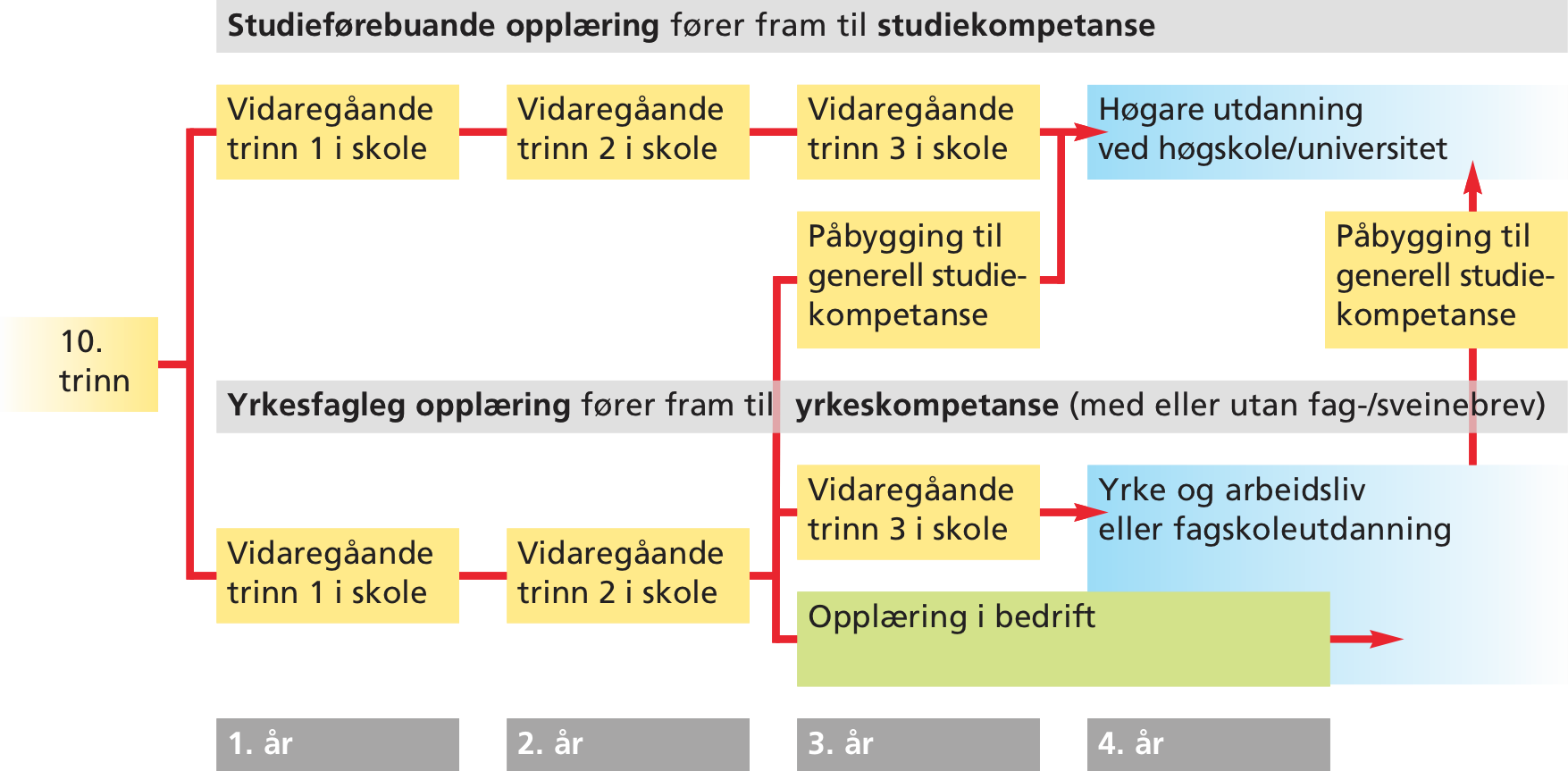 Studiespesialisering – REALFAG ELLER SSØ
Idrettsfag
Kunst, design og arkitektur
Musikk, dans, drama
Media og kommunikasjon
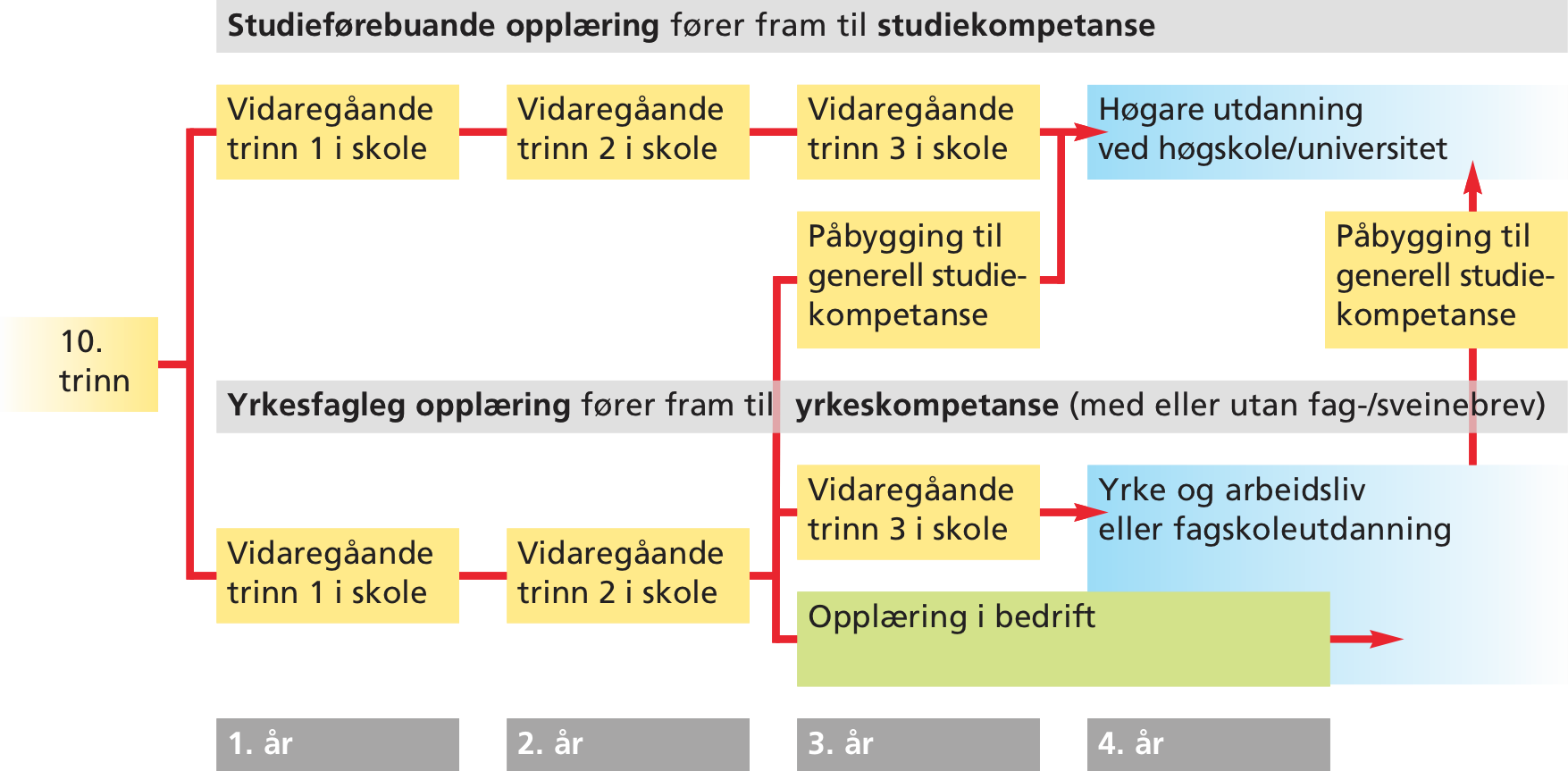 Studiespesialisering – REALFAG ELLER SSØ
Idrettsfag
Kunst, design og arkitektur
Musikk, dans, drama
Media og kommunikasjon
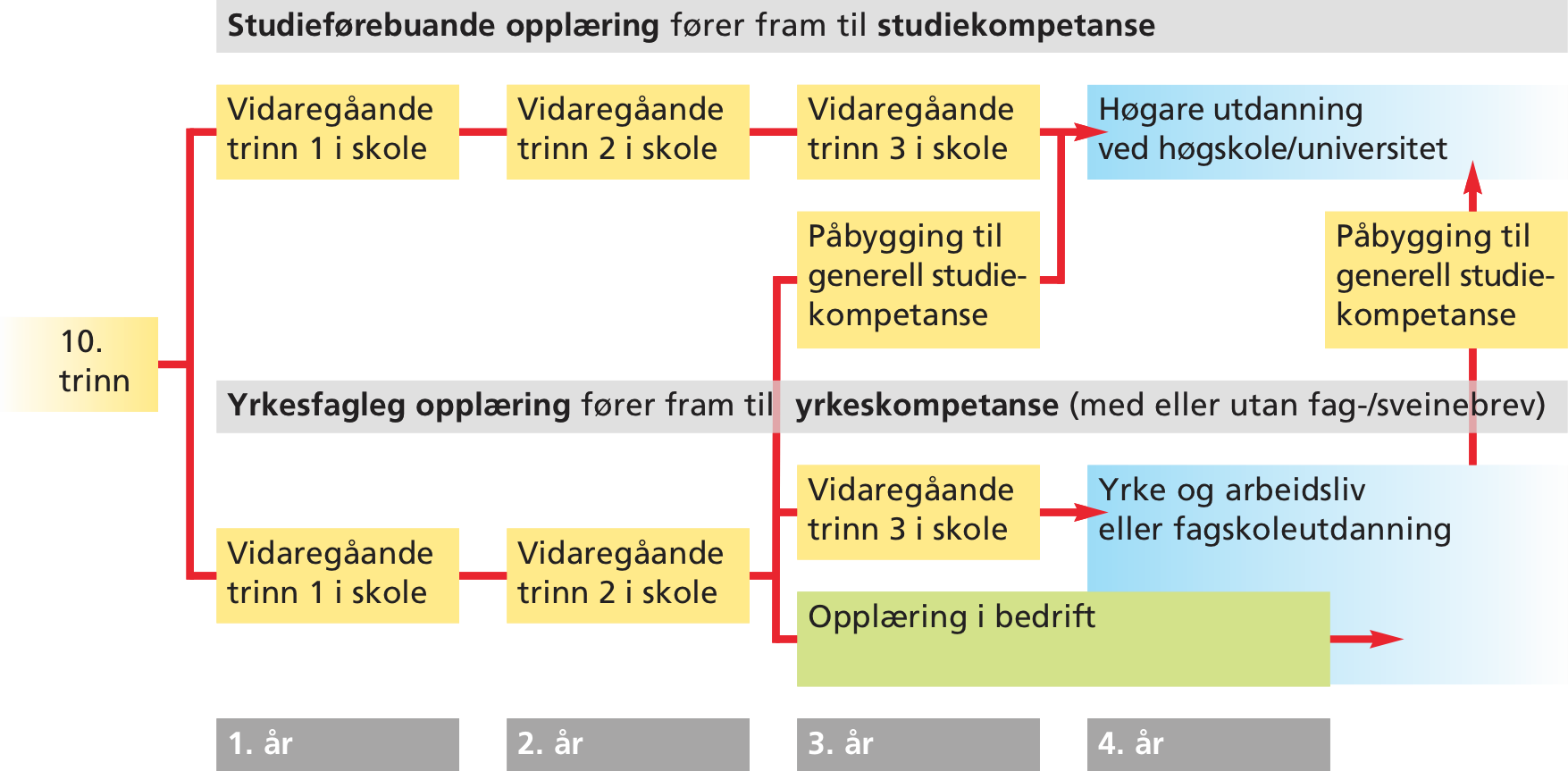 Studiespesialisering – REALFAG ELLER SSØ
Idrettsfag
Kunst, design og arkitektur
Musikk, dans, drama
Media og kommunikasjon
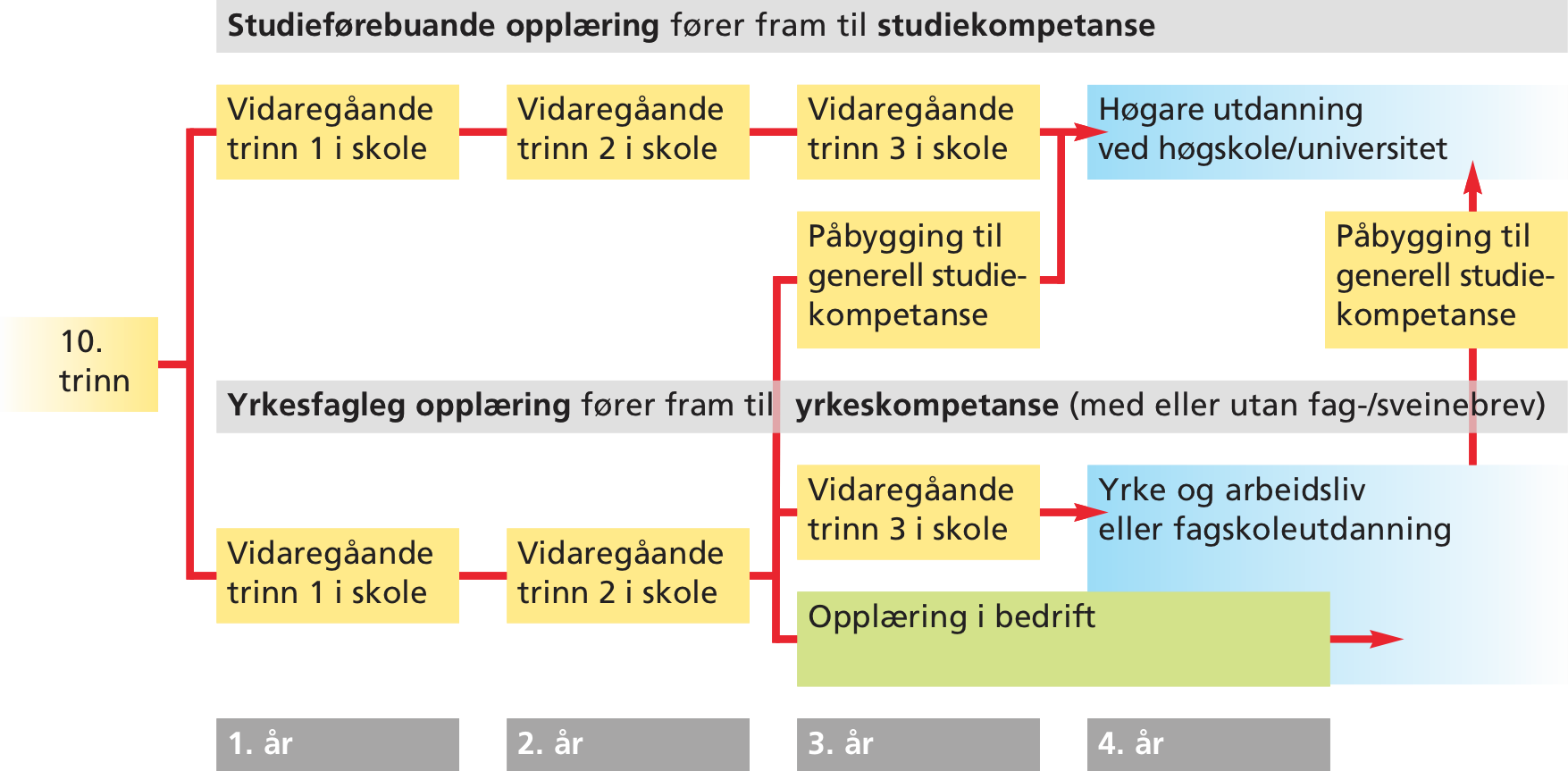 Studiespesialisering – REALFAG ELLER SSØ
Idrettsfag
Kunst, design og arkitektur
Musikk, dans, drama
Media og kommunikasjon
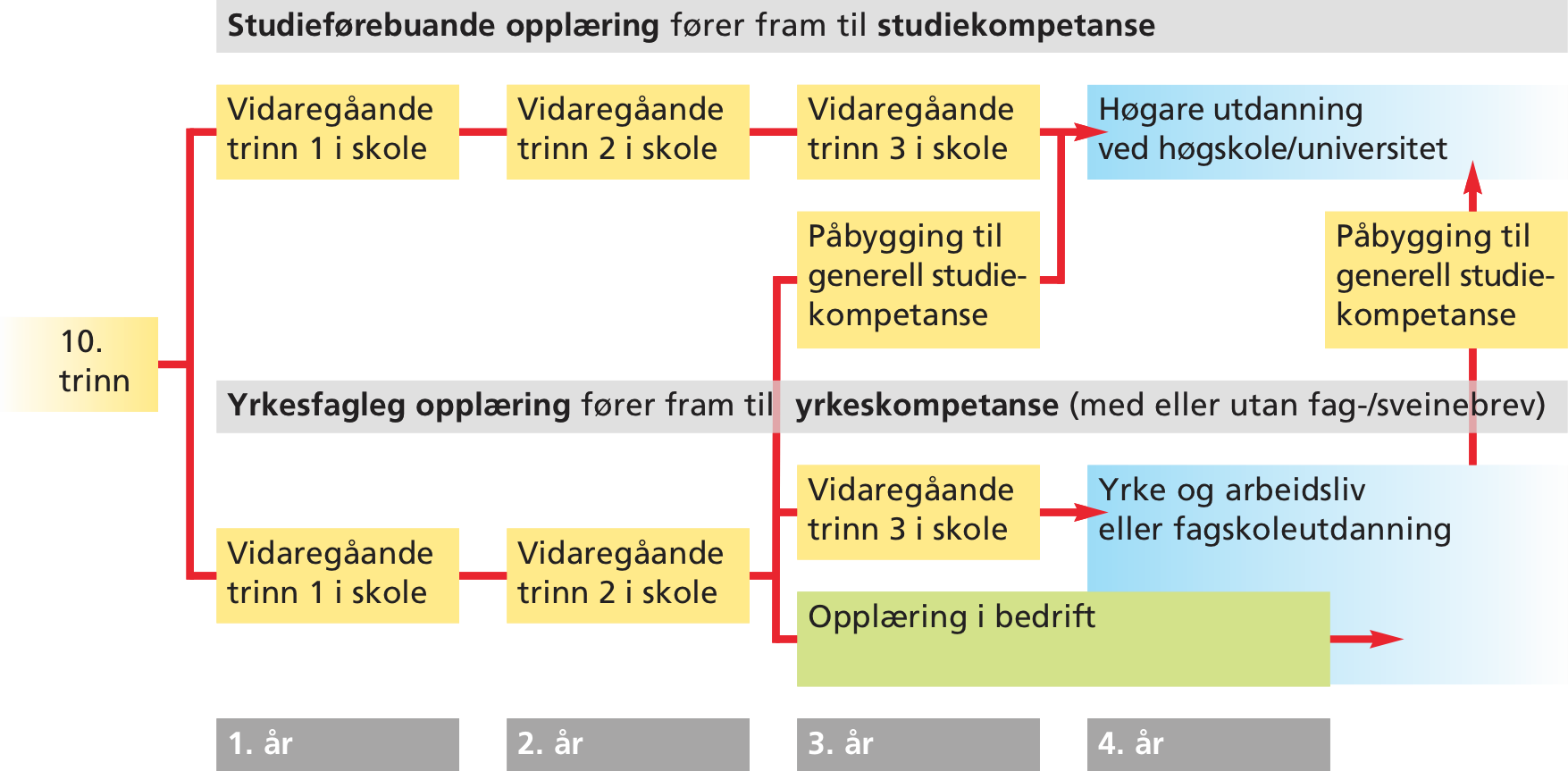 R
Studiespesialisering – REALFAG ELLER SSØ
Idrettsfag
Kunst, design og arkitektur
Musikk, dans, drama
Media og kommunikasjon
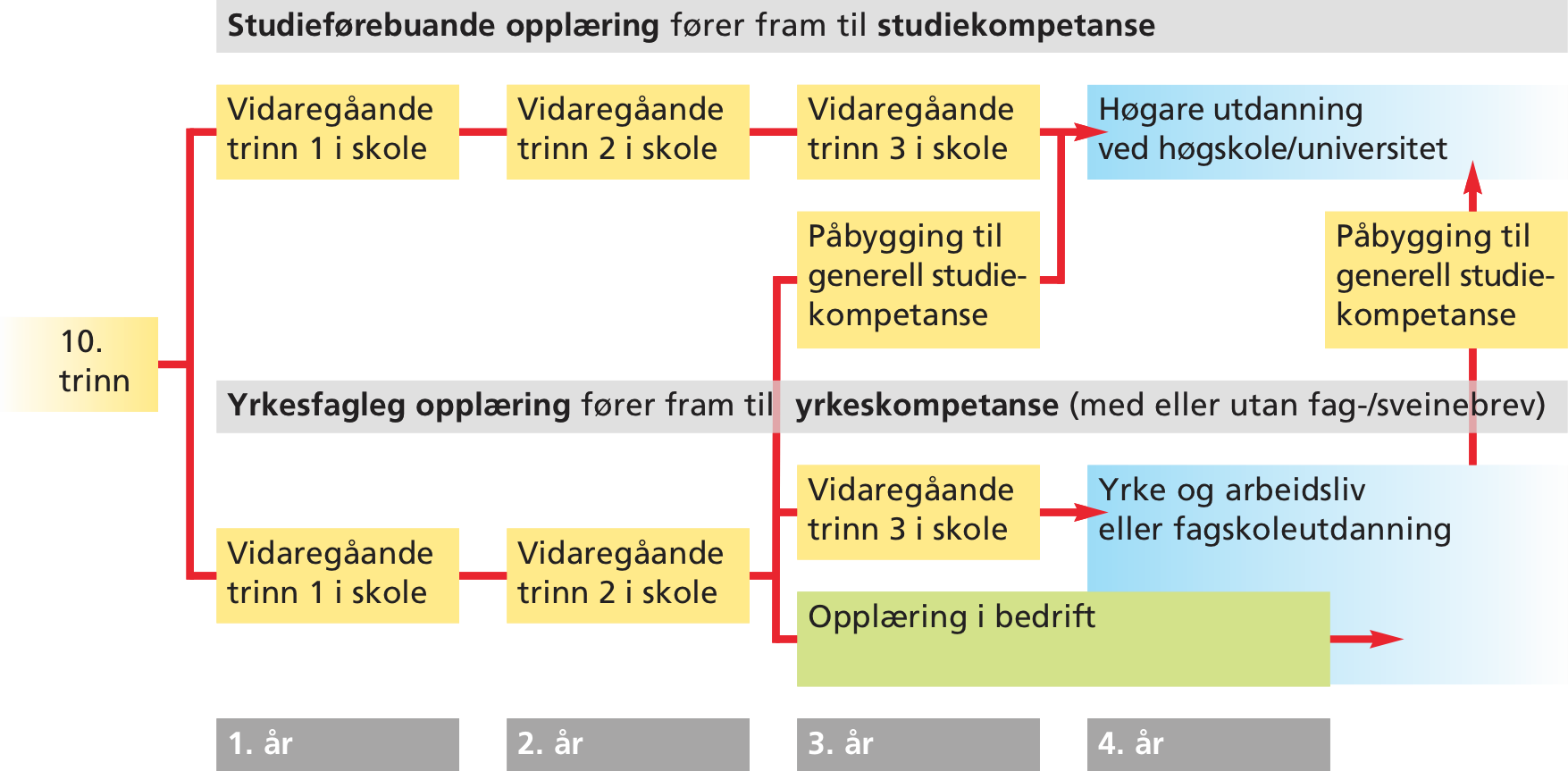 R
Studiespesialisering – REALFAG ELLER SSØ
Idrettsfag
Kunst, design og arkitektur
Musikk, dans, drama
Media og kommunikasjon
Bygg
Elektro
FIBE
HDP
Helse
IT og media
Naturbruk
Restaurant og mat
Sal, service og reise
Teknologi og industri
Jobb
Fag-brev
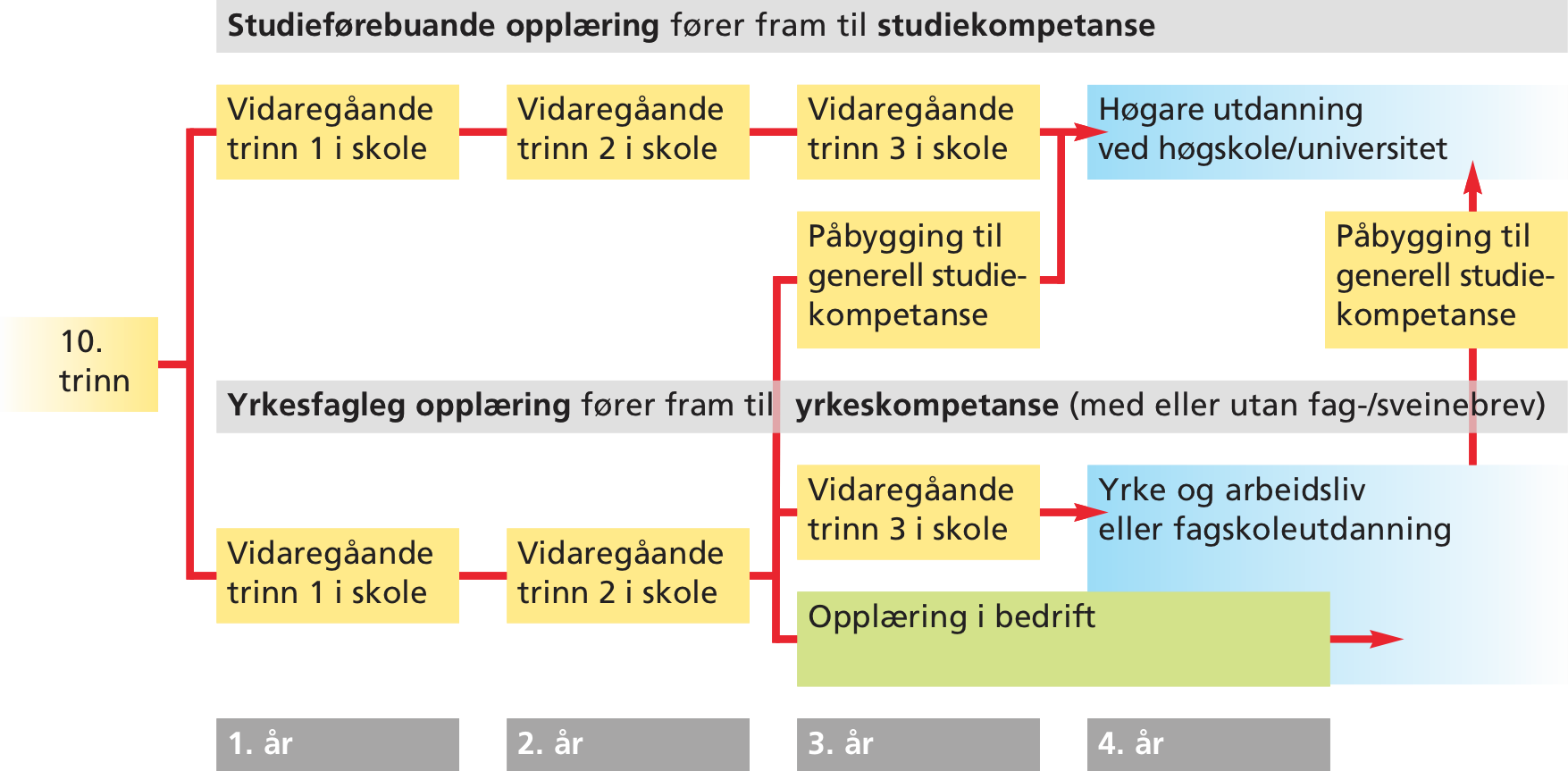 R
Studiespesialisering – REALFAG ELLER SSØ
Idrettsfag
Kunst, design og arkitektur
Musikk, dans, drama
Media og kommunikasjon
Bygg
Elektro
FIBE
HDP
Helse
IT og media
Naturbruk
Restaurant og mat
Sal, service og reise
Teknologi og industri
Fagskule
Meisterbrev
Y-vegen
Påbygg
Jobb
Fag-brev
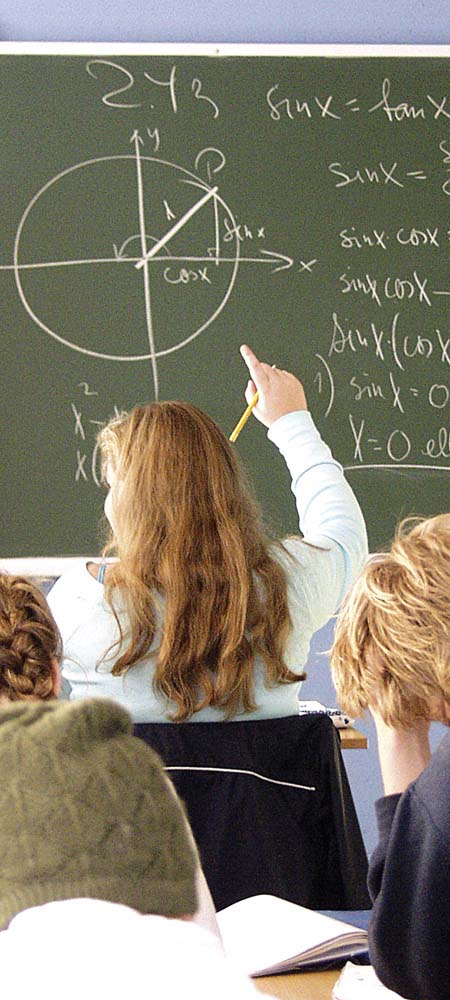 Studiekompetanse
Generell studiekompetanse er det faglege grunnlaget for å søkje opptak til universitet og høgskolar. Ein må ta eitt år påbygg etter 2 eller 4 år yrkesfag, eller 3 år studieførebuande.
Til visse universitetsstudium er det spesielle opptakskrav. Ofte blir det stilt krav om spesielle fag i realfag. Desse faga er lettast å få på studiespesialisering, slike som realfagsmatematikk, fysikk og kjemi. Dei gir òg opp til fire tilleggspoeng. (Ingeniør, lege, dyrlege, tannlege m.m.) Sjå heimesida vår for meir info.
Vilbli.no er nyVideregående opplæring - vilbli.noSpesielle tilbod
Spesielle tilbud i fylket | Videregående opplæring - vilbli.no
Tilleggspoeng IF og MDD
MDD på førsteønske – innkalling til ferdighetsprøve april/mai
IF  – send/lever inn skjema til skule på førsteval før 1. mars.

7 eller 15 ekstrapoeng
Ope hus
Ope hus er besøk på vgs på ettermiddagstid
Alle må gå på minst eit ope hus
Ein går i lag med føresette
Oversikt på rogaland.skoleogarbeidsliv.no
Siste
1. mars for ordinært inntak 
1. februar ved søknad om fortrinnsrett eller individuell behandling
I www.vigo.no kan ein endre søknaden så mykje ein vil fram til 1. mars. Den vert ikkje sendt nokon stad. 1. mars vert eleven sin tilgang blokkert.
Private skular må søkjast til direkte på deira heimeside i tillegg til Vigo.no. Rådgjevar lagar nye karakterutskrifter med musikk og mat&helse.
I sommar får eleven ei påminning via SMS når ein skal svare på tilbod om plass/vente-listeplass på vigo.no. Ein må då svare ja og evt. samtidig sette seg på venteliste på høgare ønske.
Sjekk ut, ta kontakt
Vigo.no
Vilbli.no
Utdanning.no
Rådgjevarsida påBUS si heimeside